Differentiation
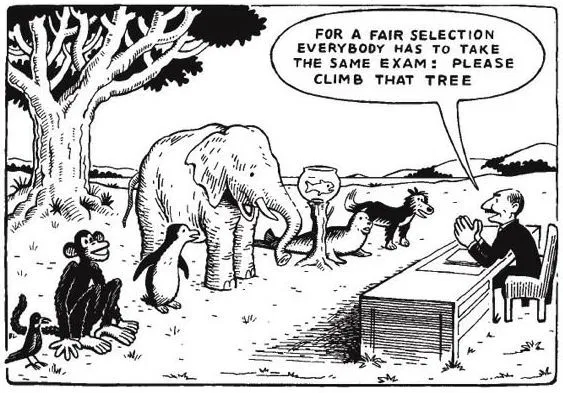 [Speaker Notes: 2 mins]
What does differentiation mean to you?
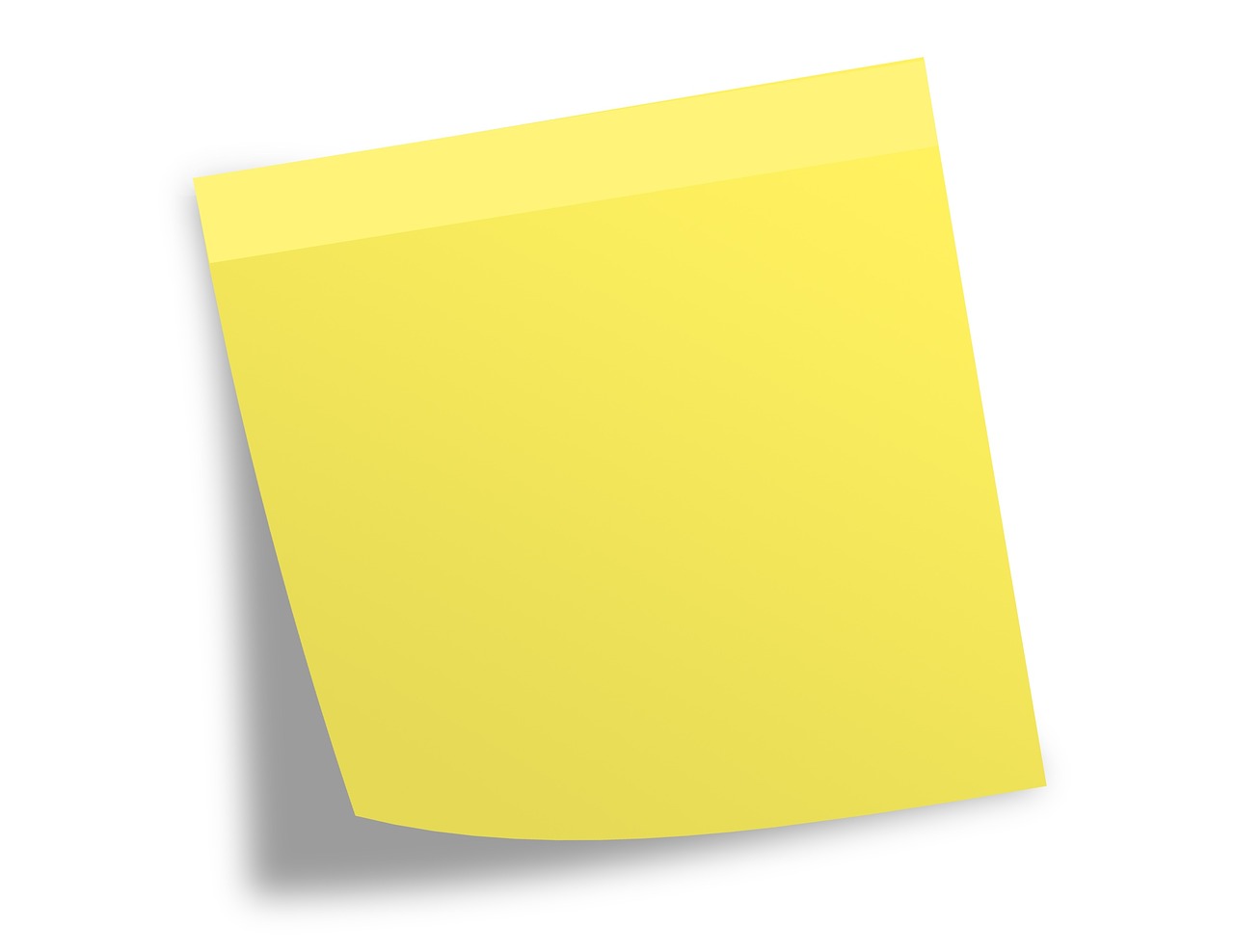 [Speaker Notes: 5 mins]
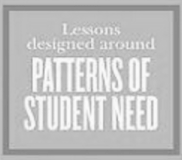 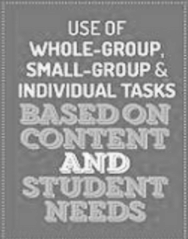 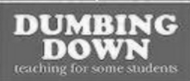 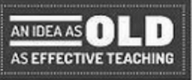 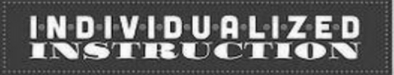 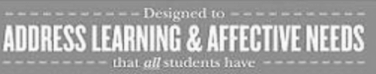 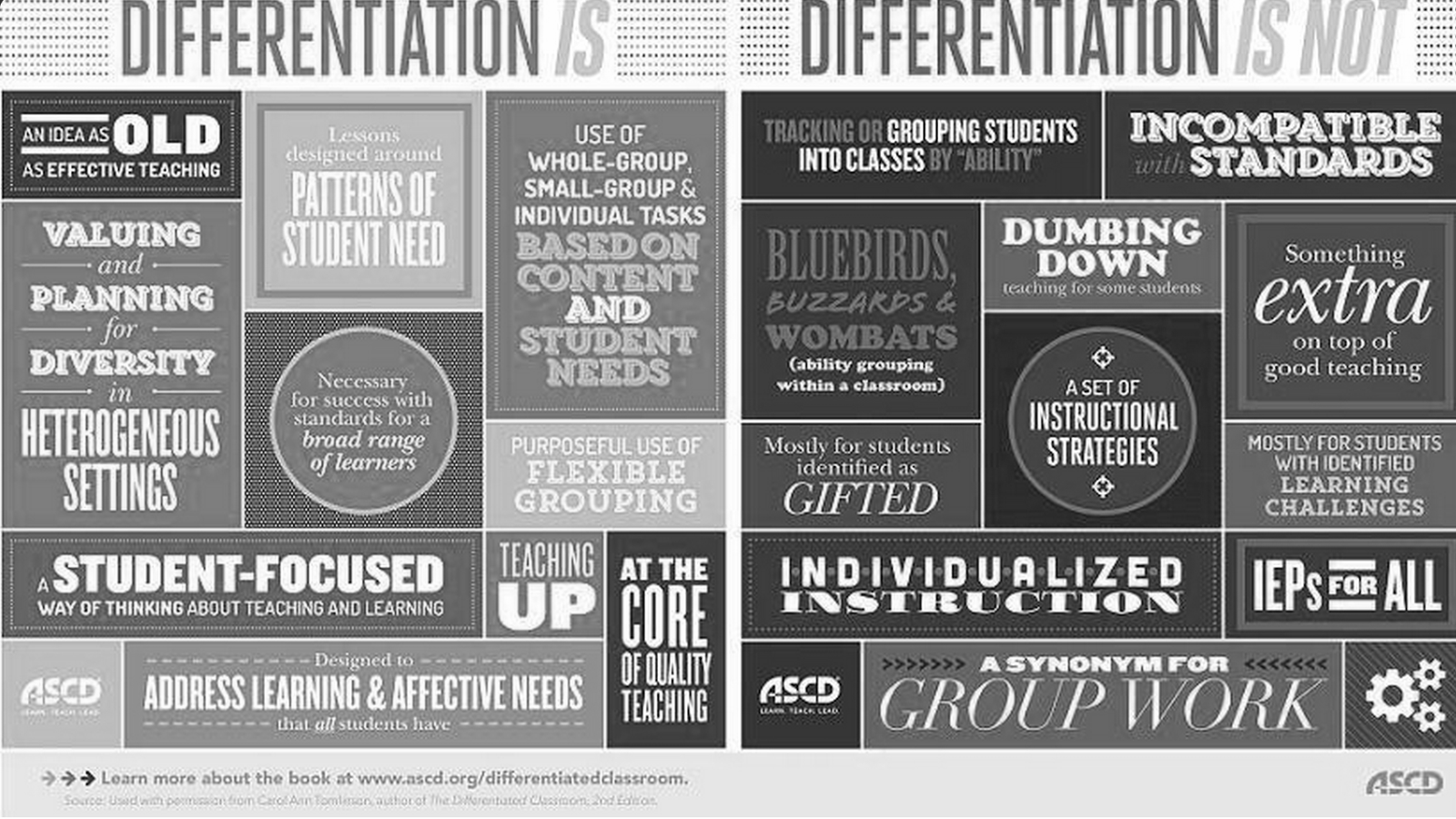 [Speaker Notes: 5 mins]
Convery and Coyle (1993)
Differentiation is “the process by which teachers provide opportunities for learners to achieve their potential working at their own pace, through a range of relevant learning activities”
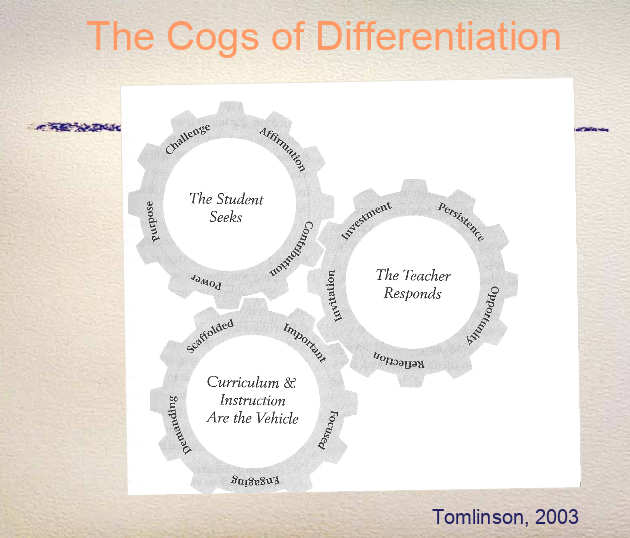 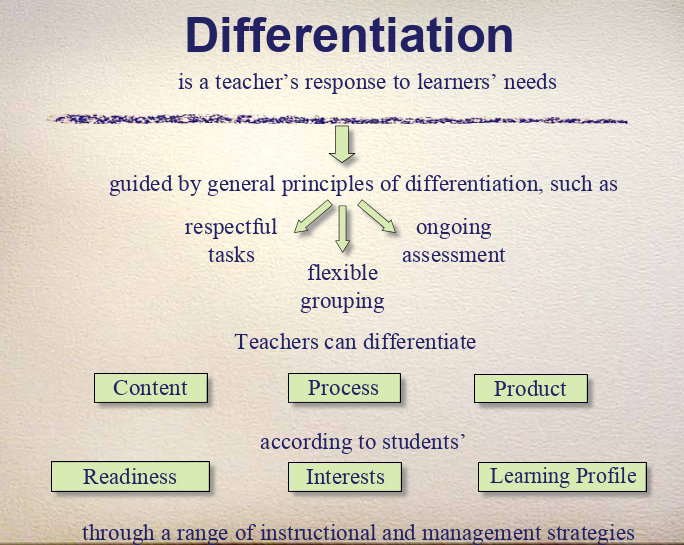 Quality first teaching
All teachers are teachers of SEND
We need to think of differentiation as a culture rather than a act or a “bolt on”
This is really about thinking about what the students in front of you need to access the result you want them to achieve.
[Speaker Notes: 5 mins]
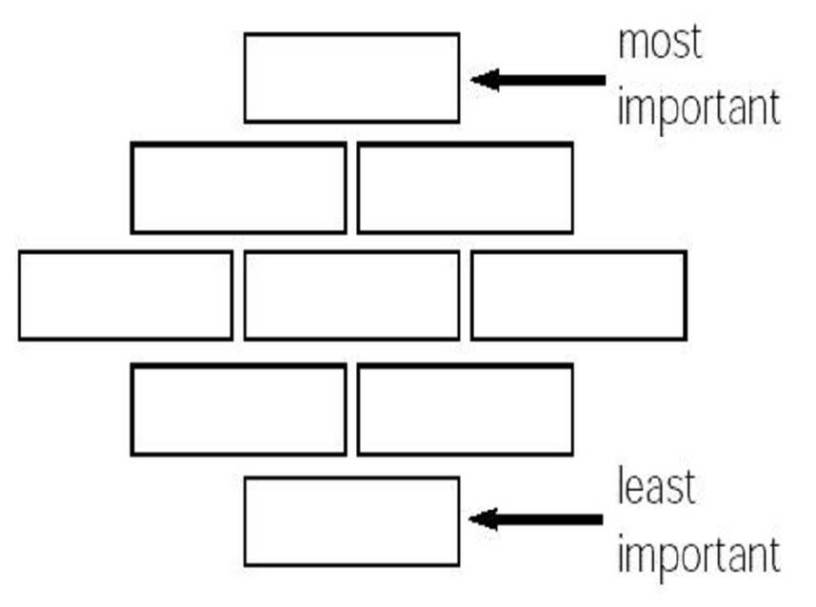 In pairs
Take 3 of the 9 statements and try to come up with a practical way of implementing this in your classroom/ subject area
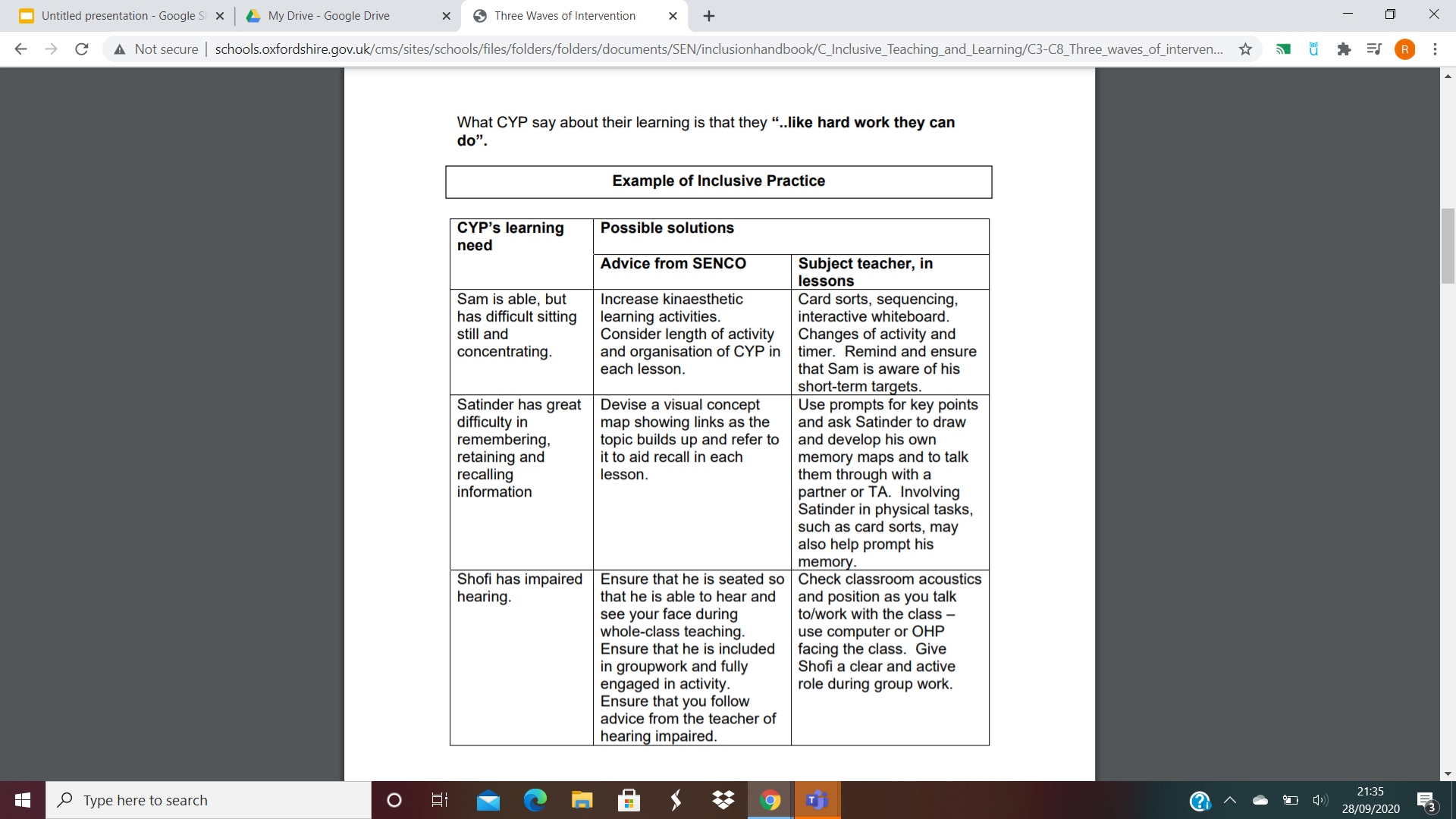 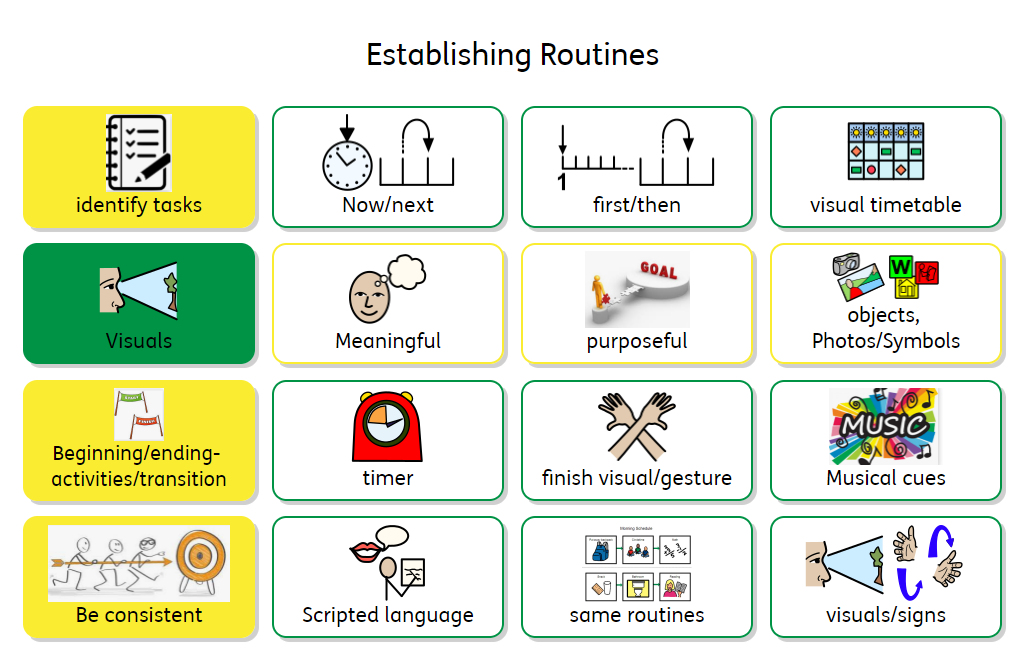 Establishing  routines
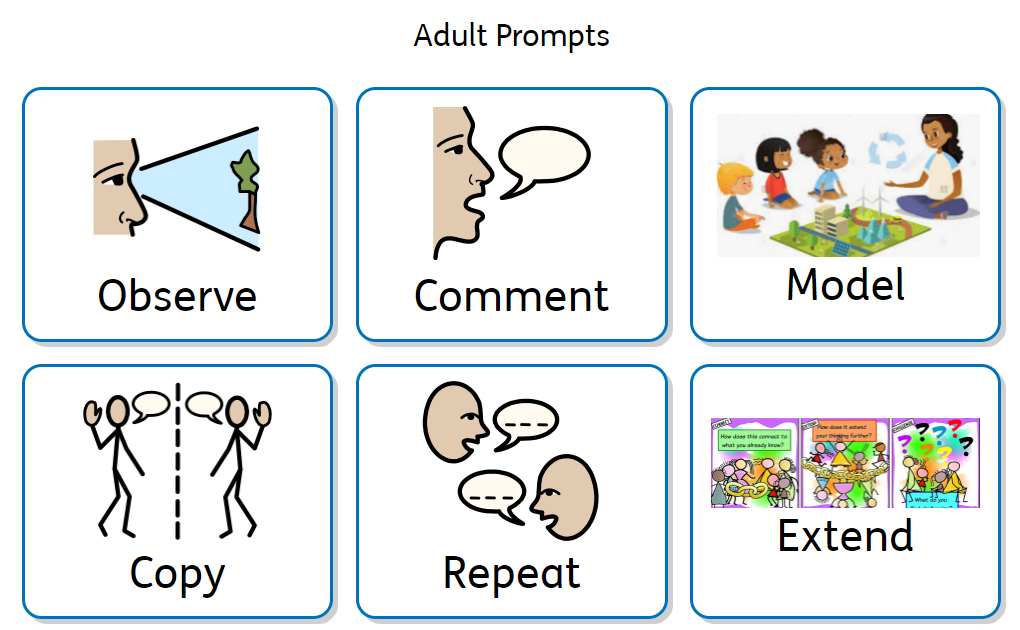 Support on drive
https://drive.google.com/drive/folders/1-sLQqW01W31ETnEF0V9YlqRg3-c6ELaj?usp=sharing
https://drive.google.com/file/d/137nDTGXptXMzrcYoyfNgvV0iJq5Dlpa5/view?usp=sharing
https://drive.google.com/file/d/1rEE6GcOPviT0FiPrUW28-jYhvQZY1MGV/view?usp=sharing
https://drive.google.com/file/d/1c1qBPDGAsbFqafoH75MekIzefWDeKjsU/view?usp=sharing